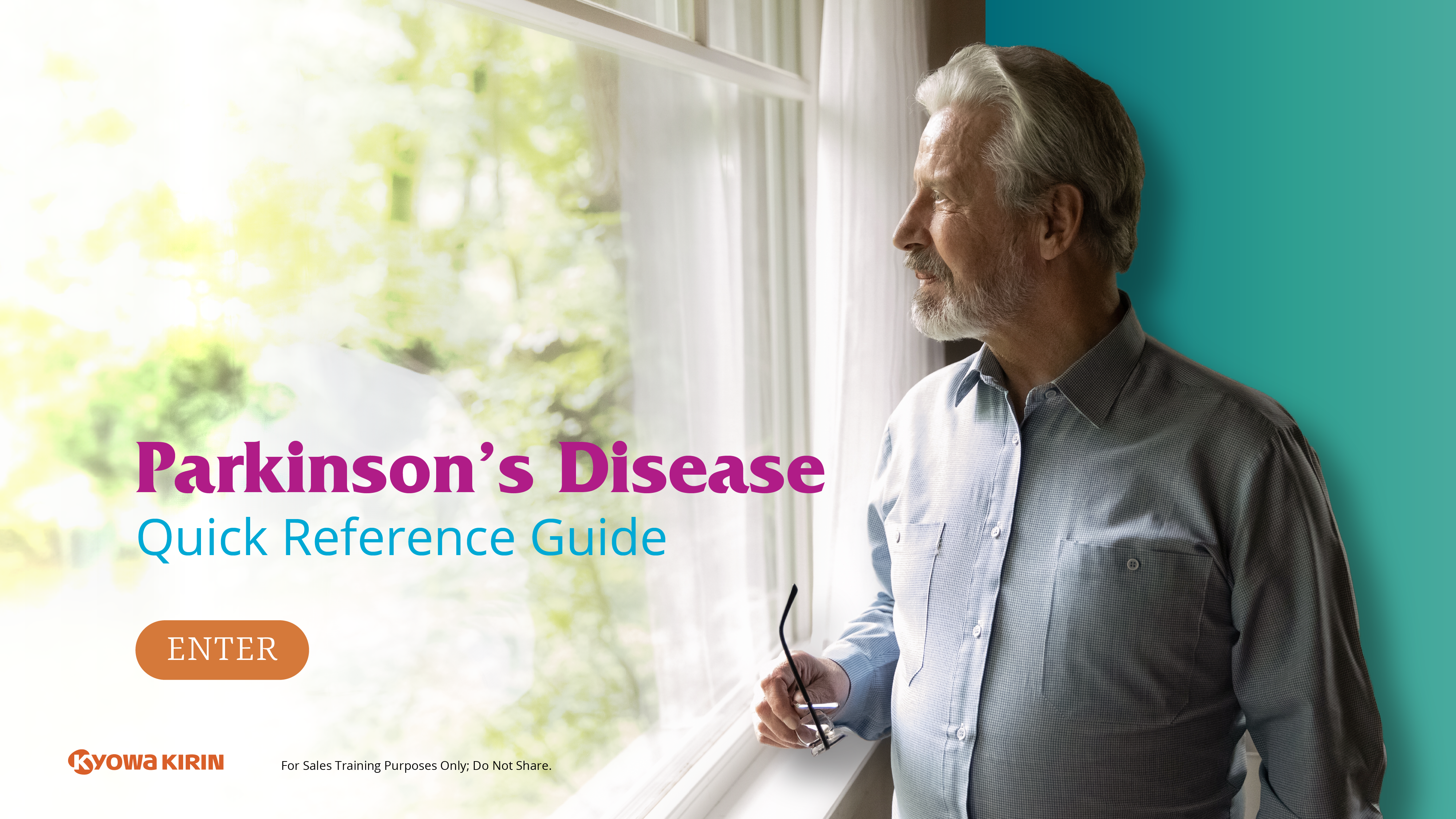 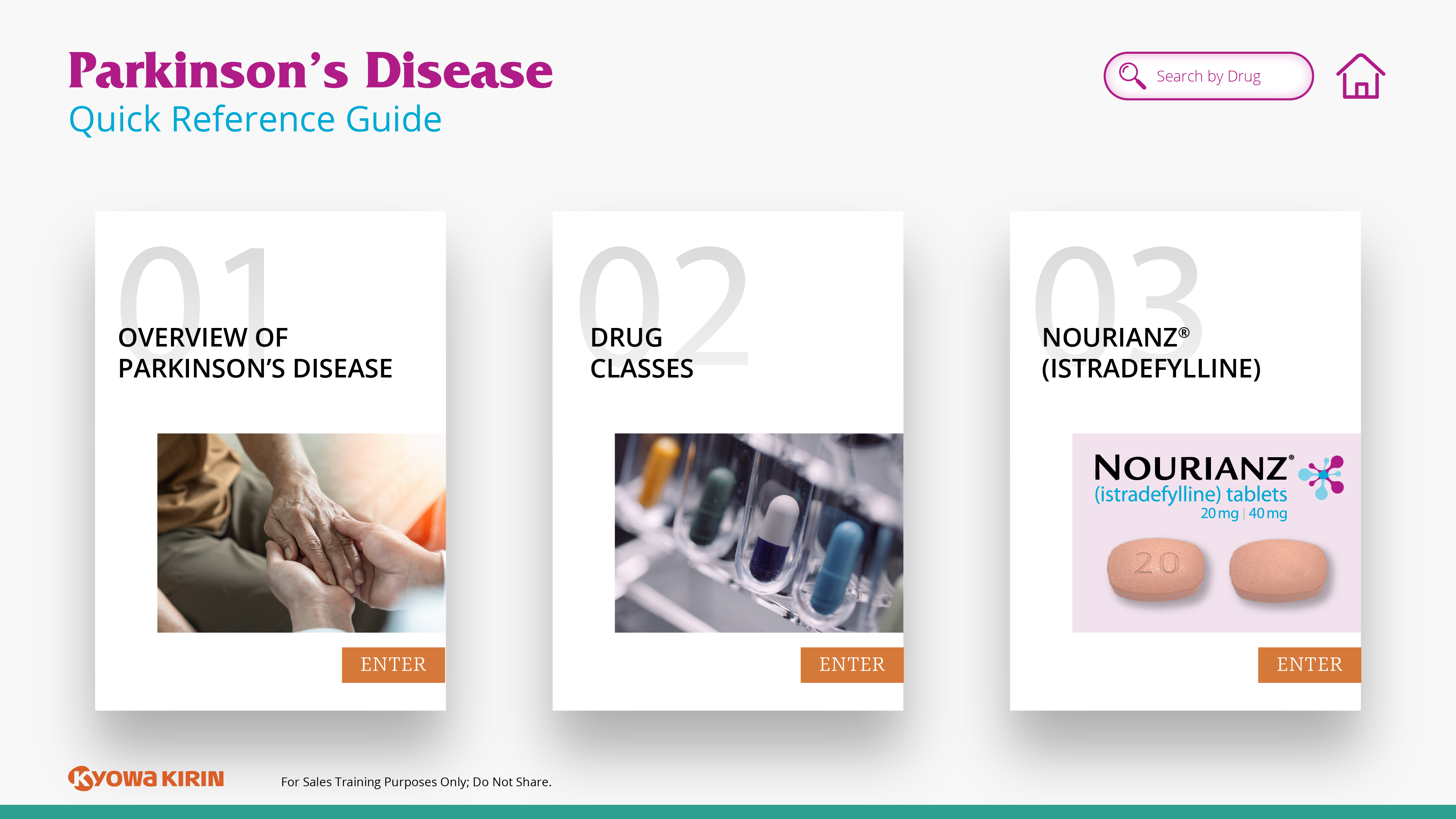 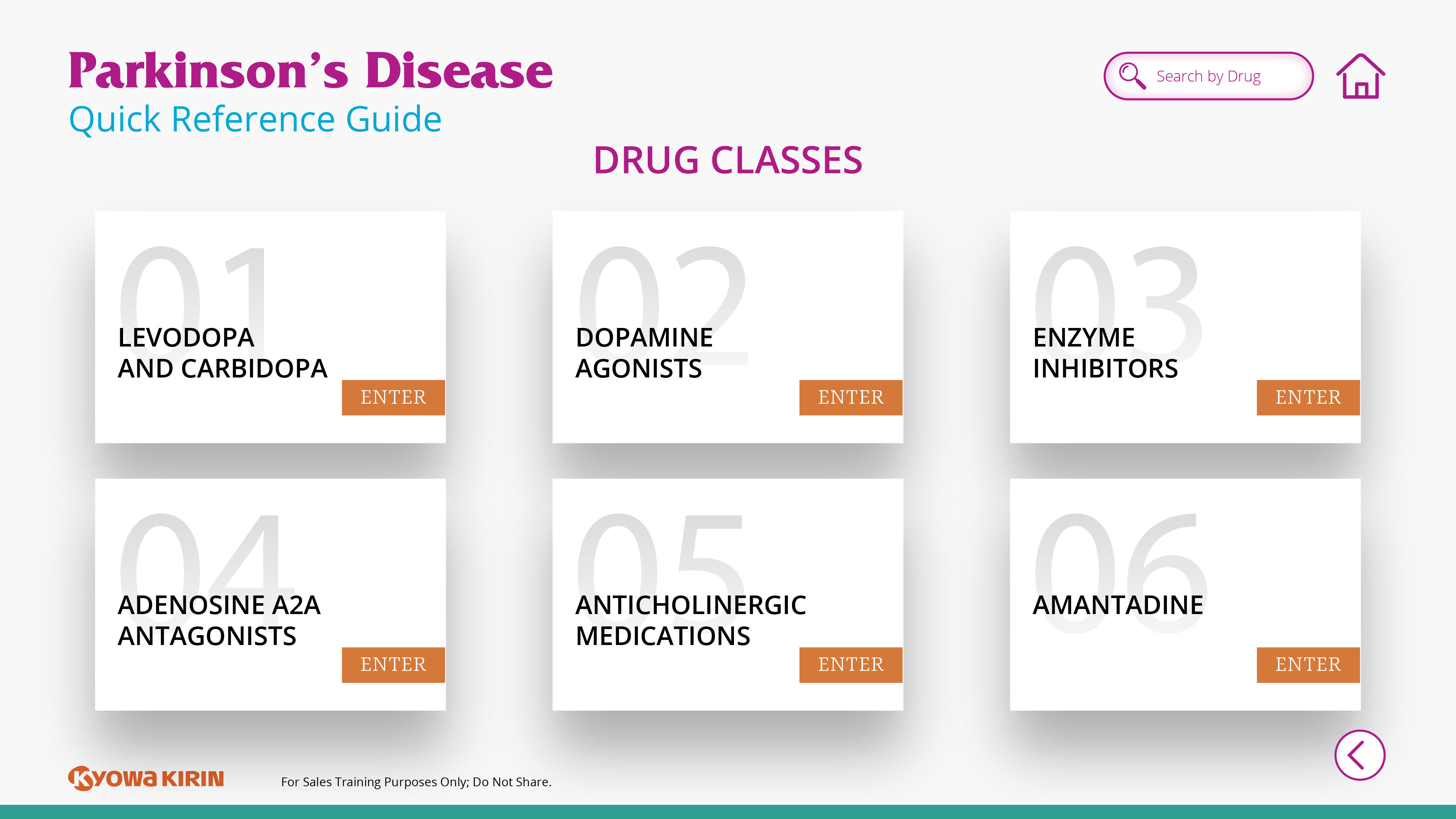 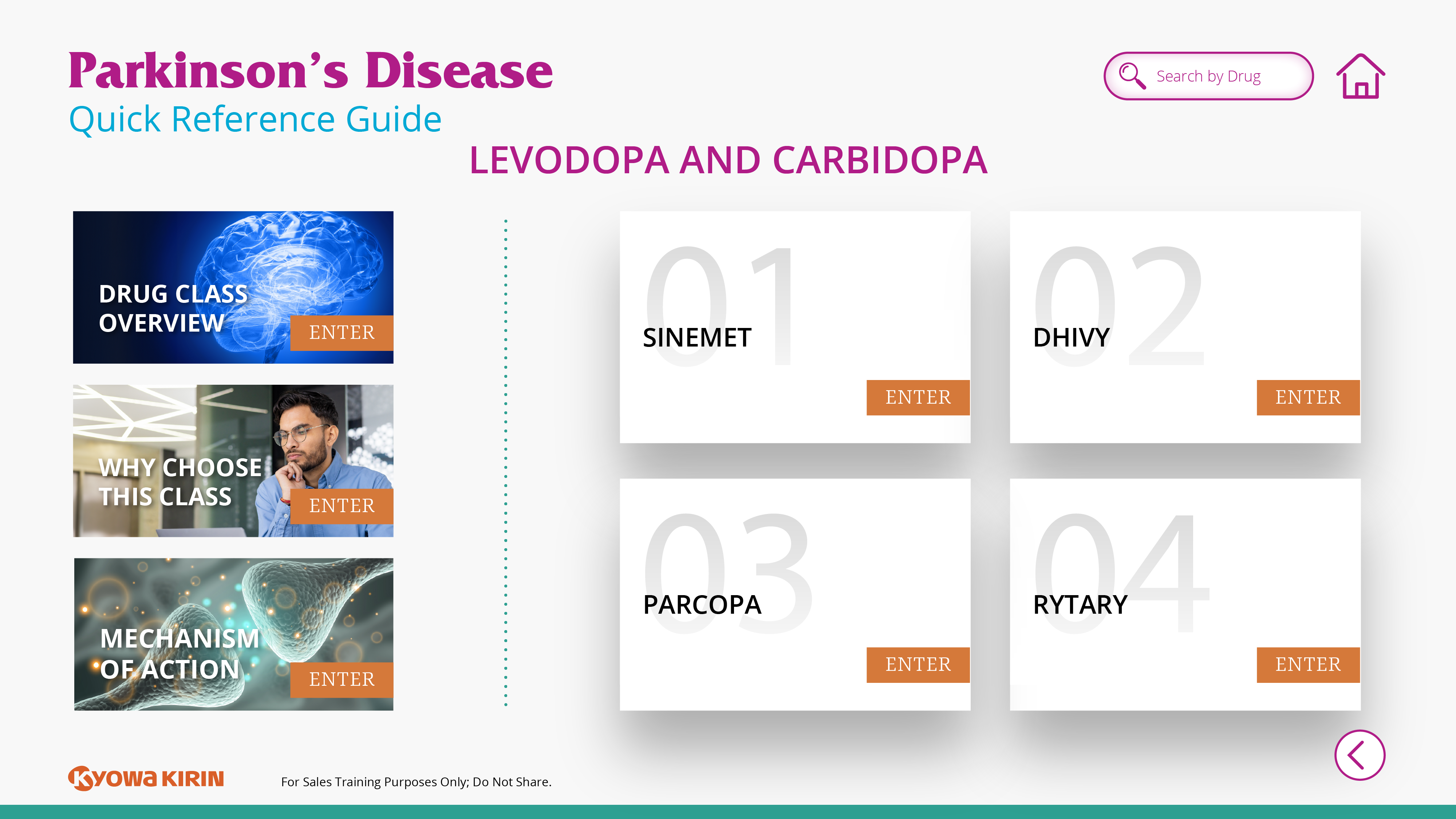 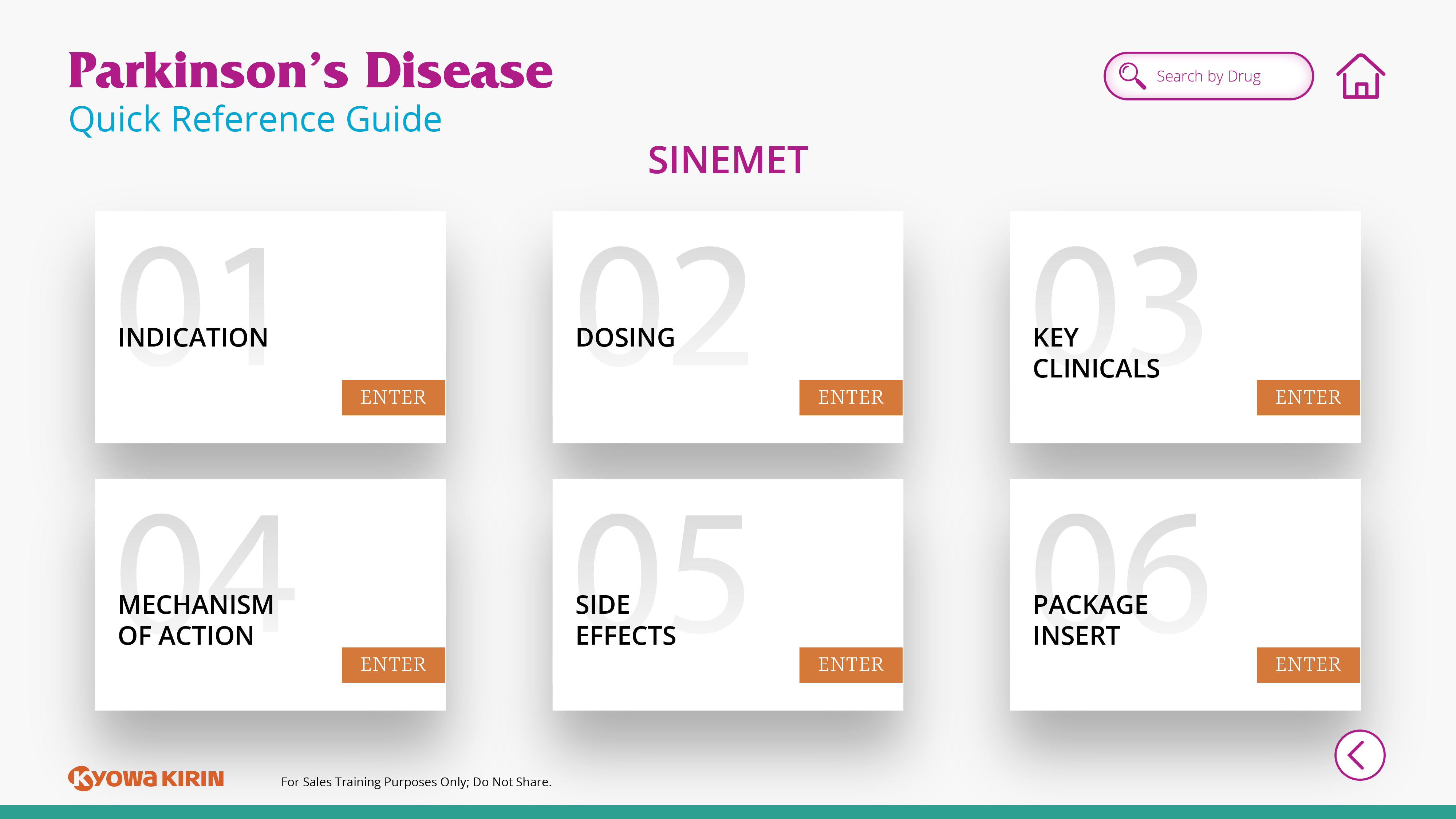 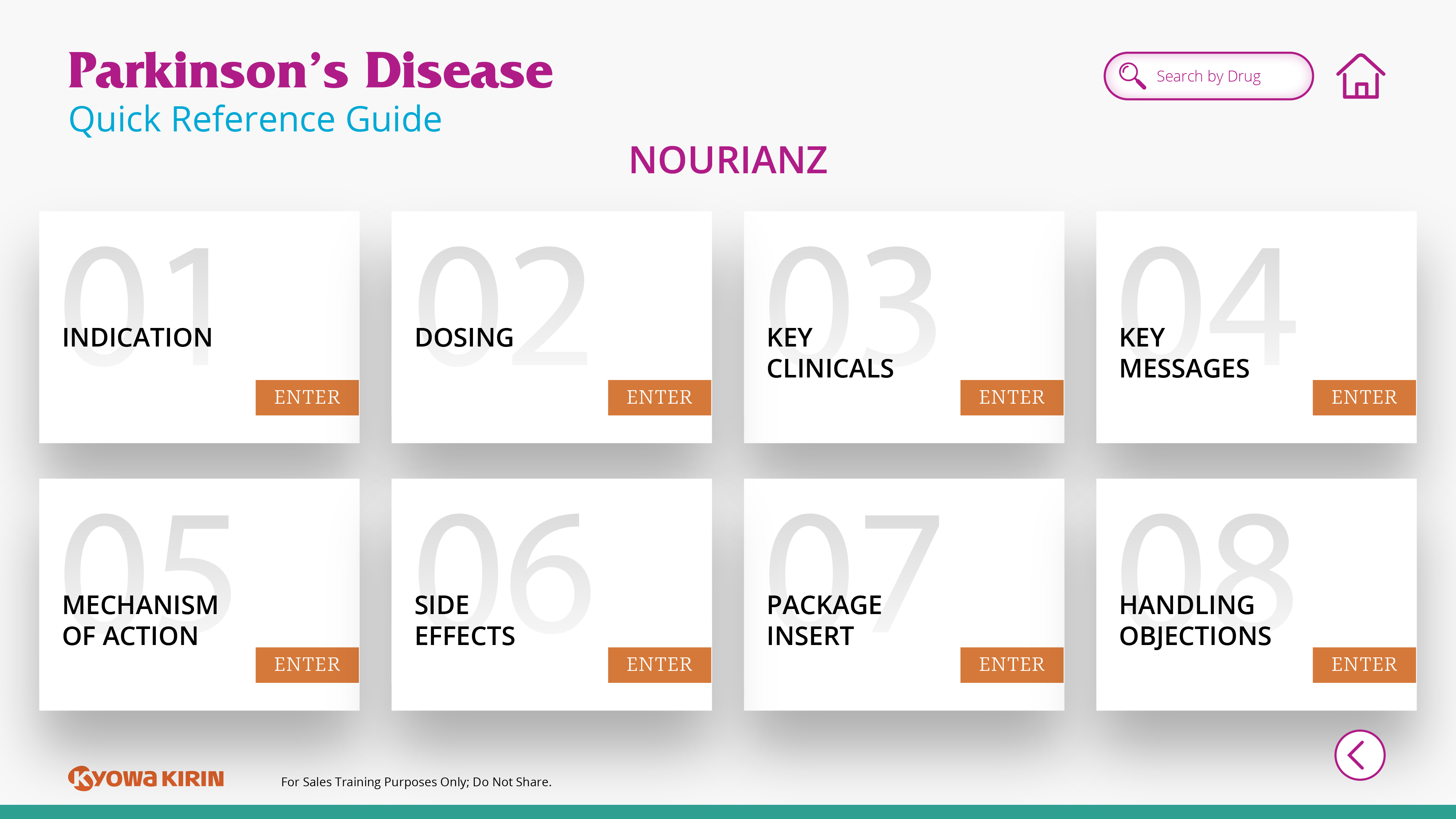 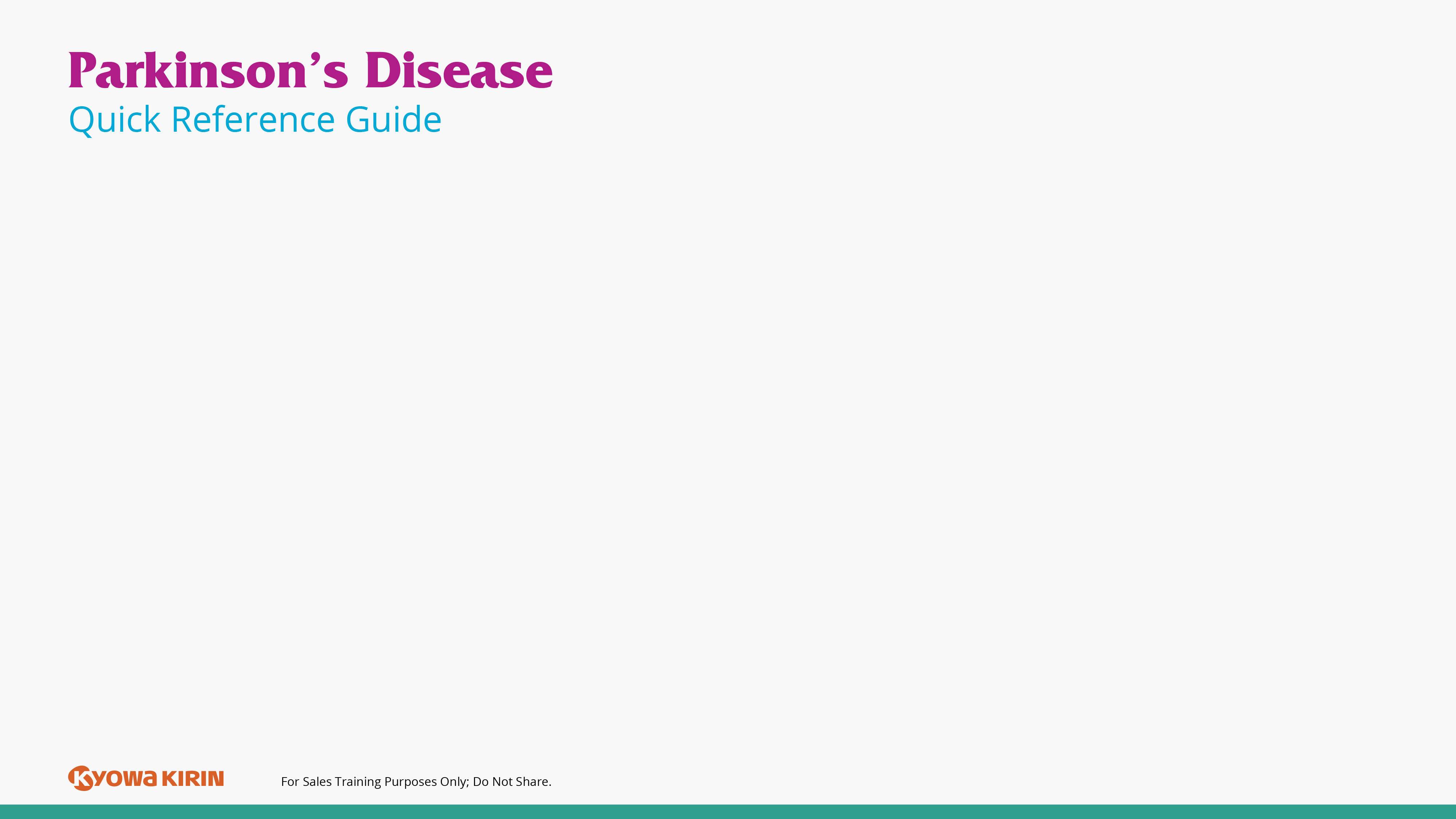 1
5
Proposed Navigation
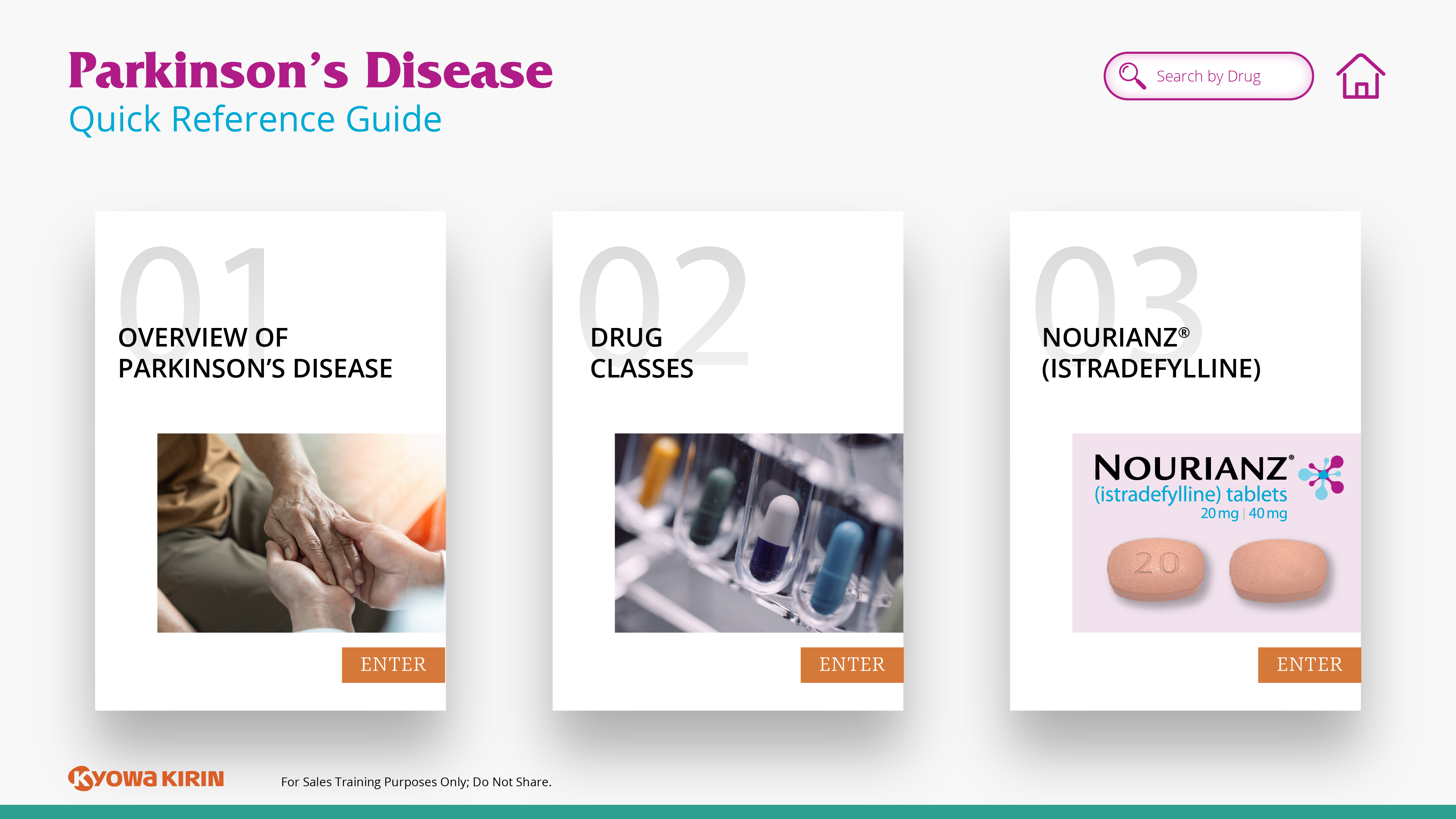 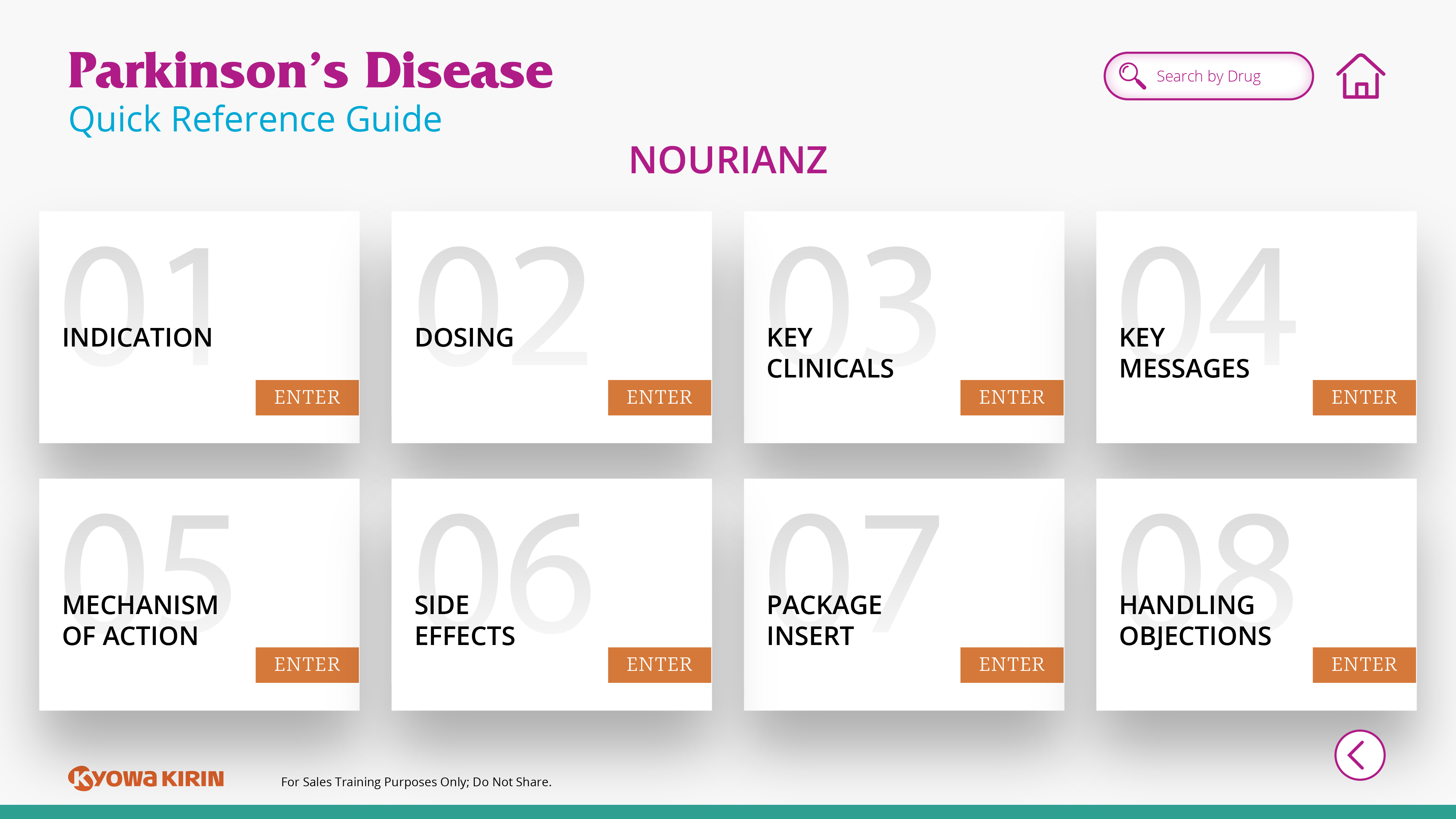 3
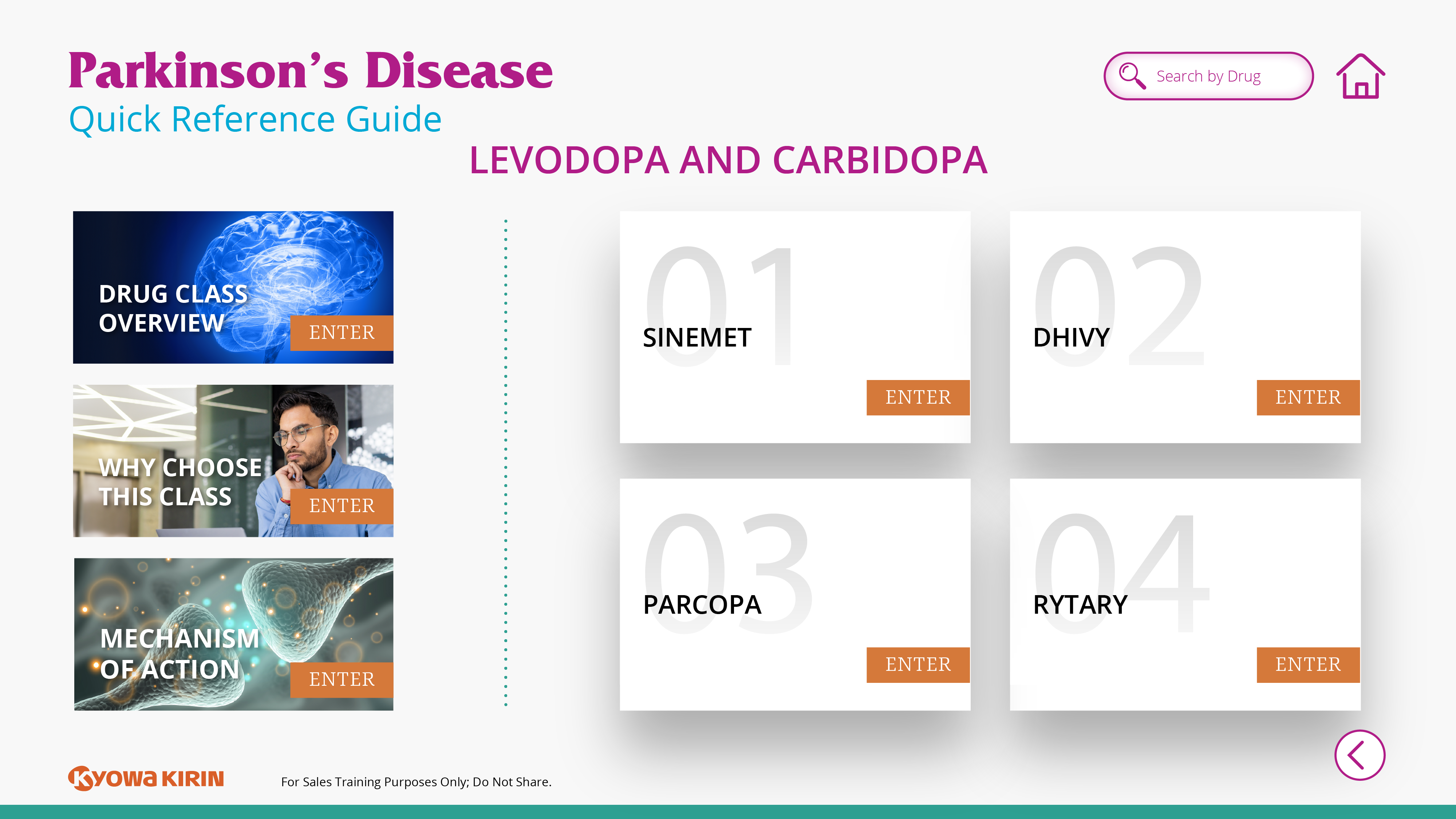 2
4
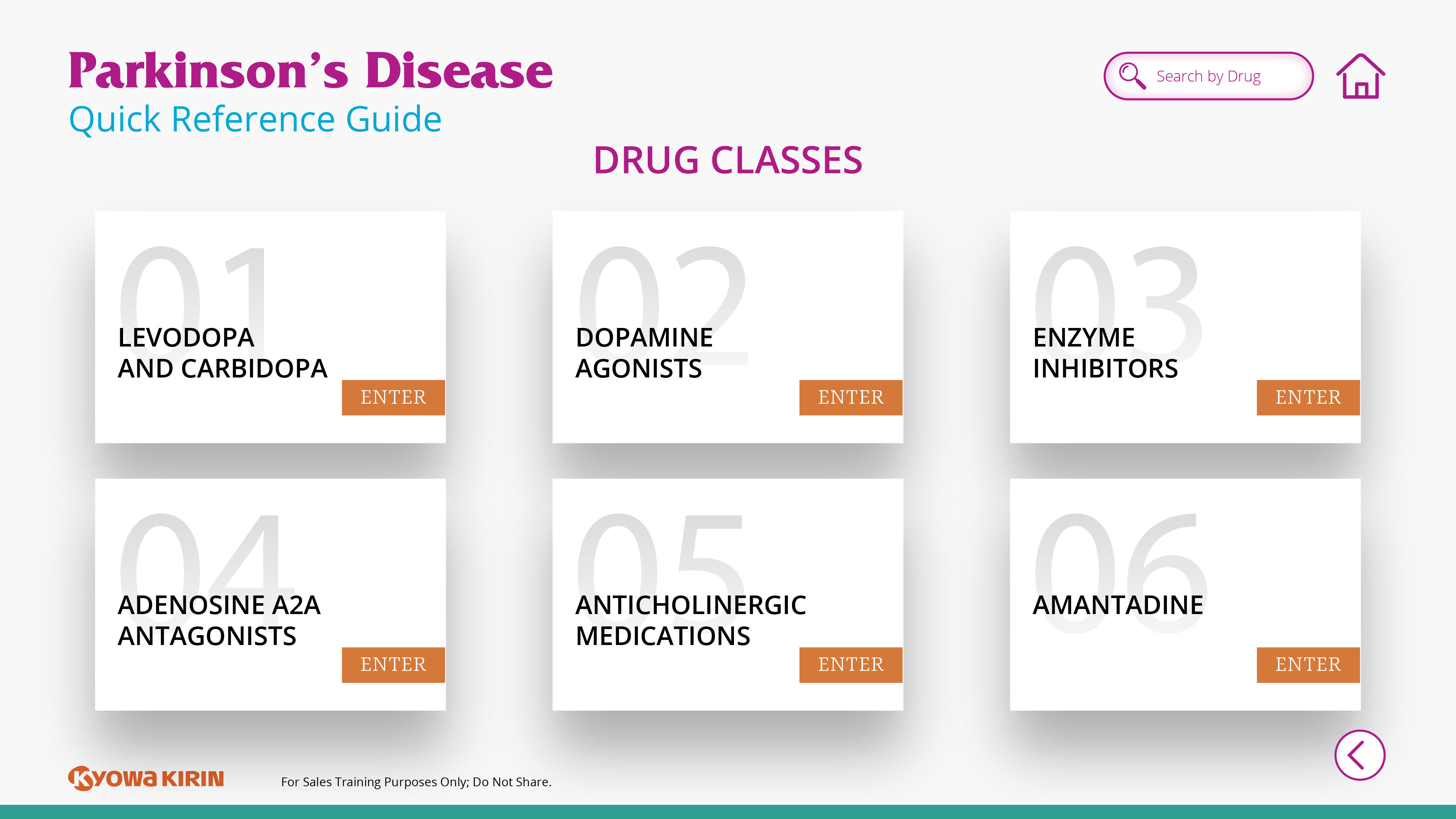 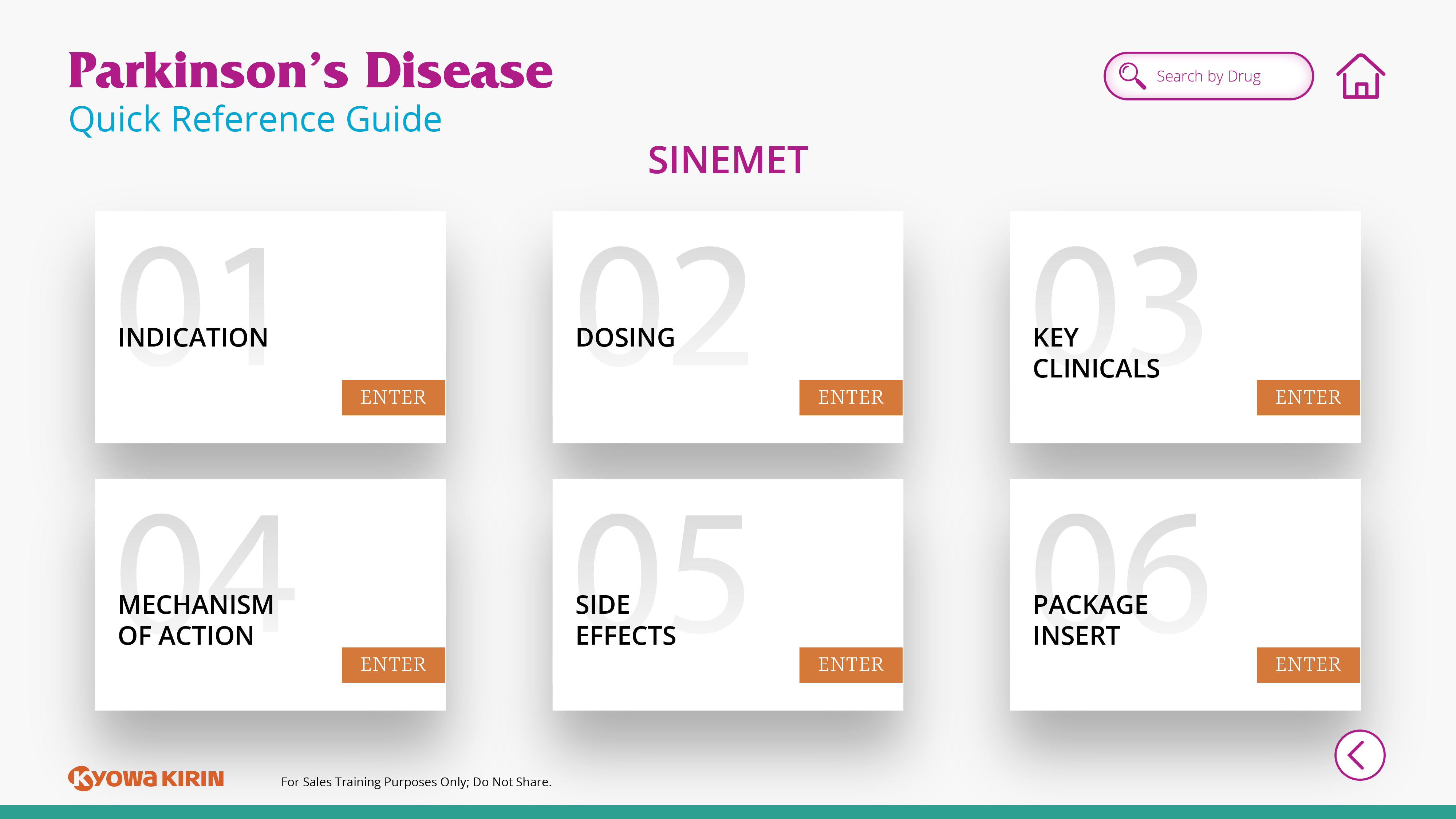 Specifications
Splash Screen
Main Landing Screen with entry to the following
Overview of Parkinson's: Up to 2 MSWord pages of content providing a high-level overview / introduction of current treatment approaches
Drug Classes: Links to Drug Classes Main Menu
Drug Classes Main Menu to contain branching to 6 different drug classes
Each drug class sub menu will contain content for Drug Class Overview (up to 1 MSWord document pg), current thinking around why this class may be used (Up to 1 MSWord pg), and overview of class-specific MOA--if available--(up to 1 MSWord pg of content and 1 medical illustration). Up to 6 medical illustrations in total at this level.
Up to 15 individual drugs to be covered via the Drug Class Sub menu
Individual drug coverage to include the following from product PIs--Indication/Dosing/MOA/SEs/Key Clinical Trial (summary of trials in label only); copy of product PI as PDF.
All product info to be text-based with the ability to add up to 3 unique images as needed to support PI info presented (45 total with up to 15 as vector-based medical art).  
Nourianz: Same PI-based information presented for each other product will be available for Nourianz via this tile
Target end user hardware is iPad only with either Safari or Chrome as web browser (testing/validation for one target browser); no scorm wrapping or assessments; assumptions: 
hosted via client's LMS 
Search by drug feature will list all featured agents alphabetically via drop down menu which when selected will take the user to the drug class that the selected agent is associated.
This concept represents confidential recommendations that should not be shared outside of the client company.
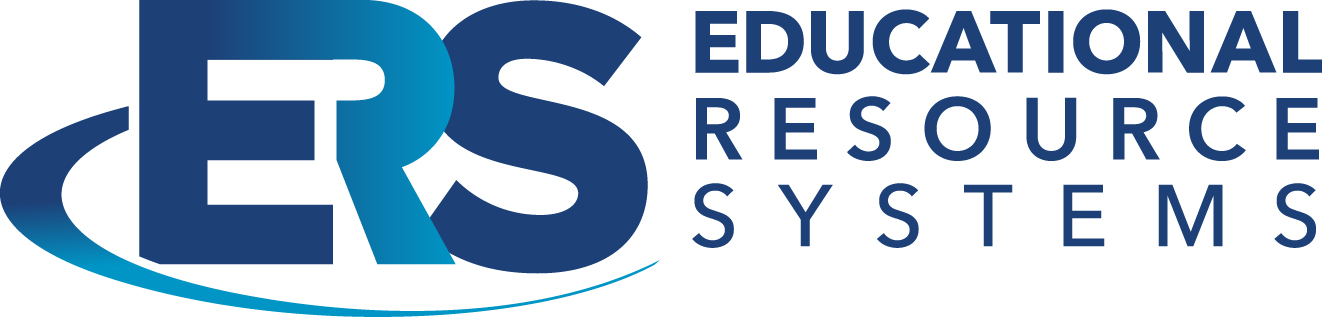 Contact Information
George Witter Account Lead
gwitter@educationalresource.com
267.236.2141